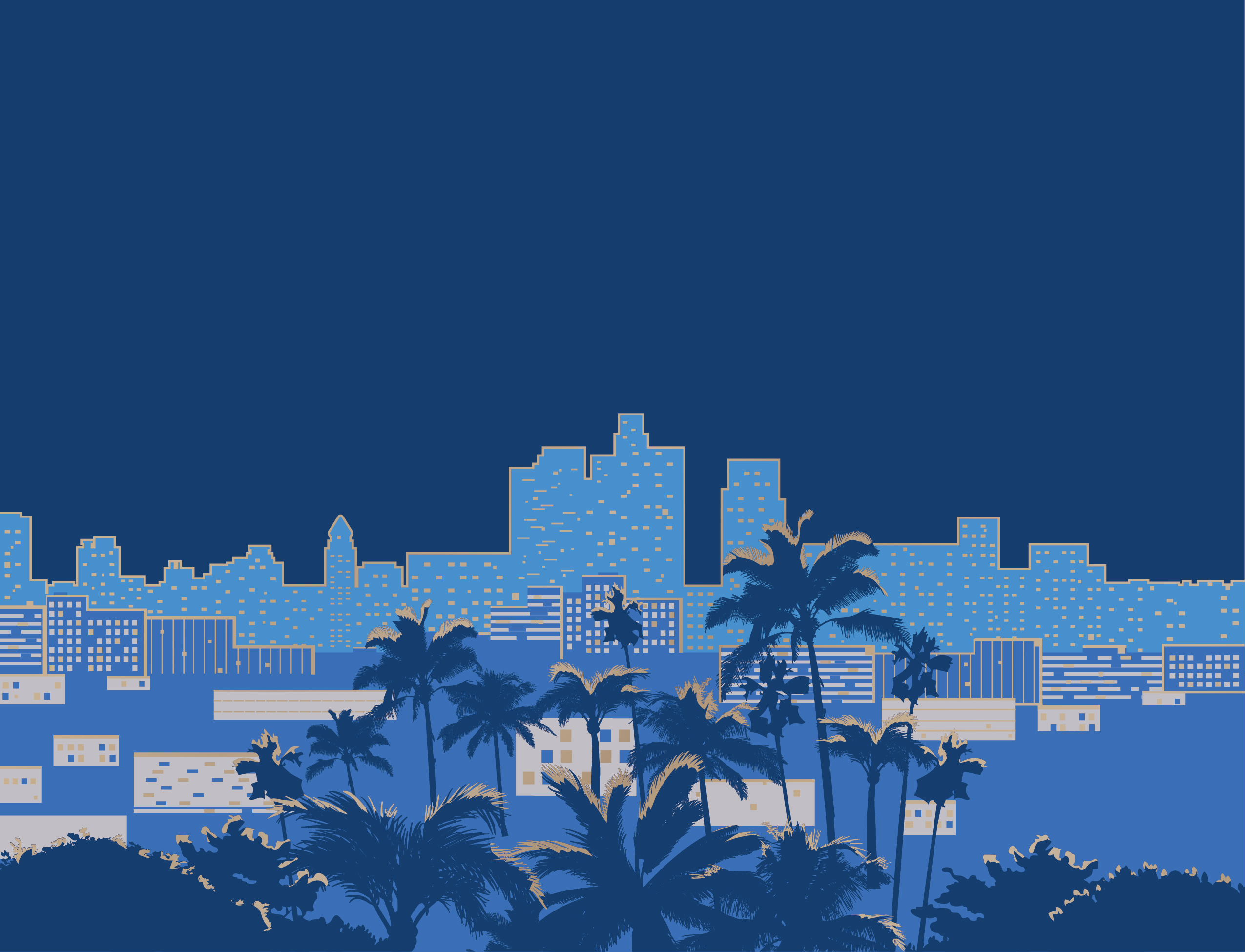 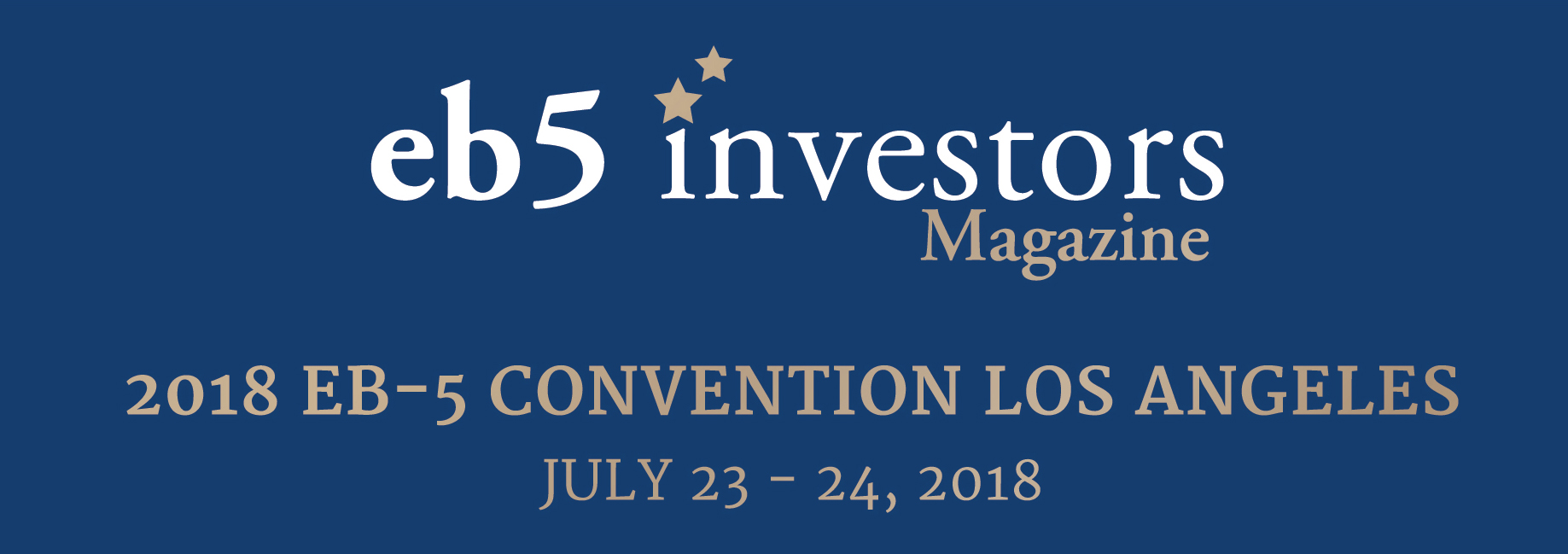 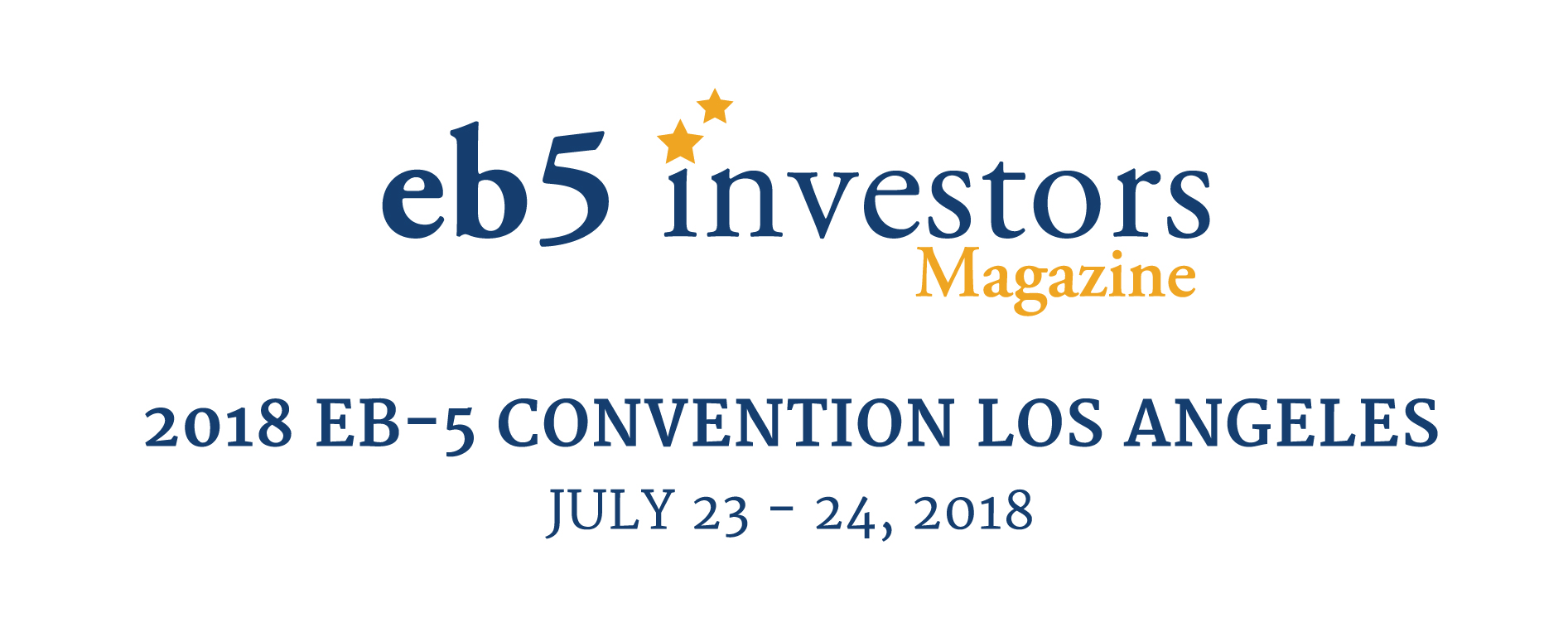 Redeployment Boundaries of EB-5 Funds:  
Fund vs. Specific Use


Allison Berman, Greystone EB-5
Brad Stedem, EB5 United
Ronald Fieldstone, Saul Ewing Arnstein & Lehr LLP

Moderated By:
Jennifer Hermansky, Greenberg Traurig LLP
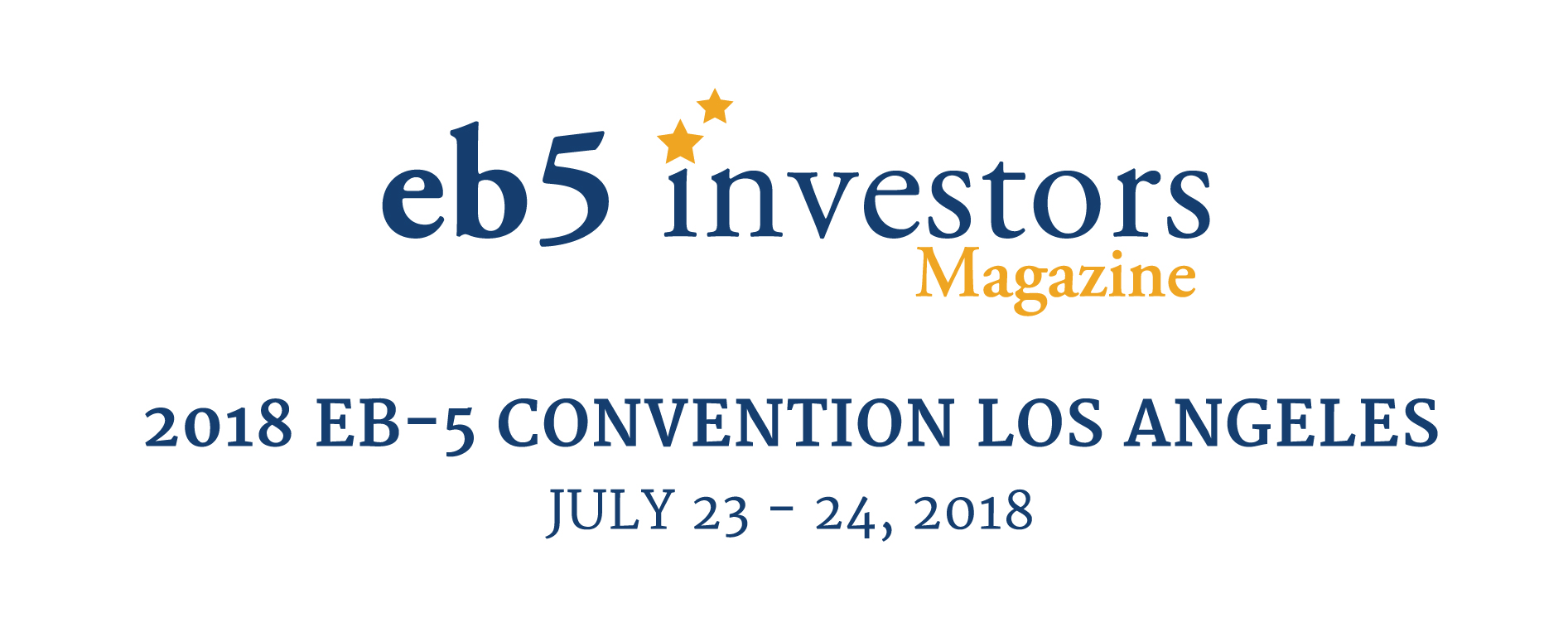 Redeployment Boundaries for EB-5 Funds
Immigration Boundaries
Material Change issues with retrogression – can we redeploy?
USCIS Guidance on Redeployment
What is sufficiently “at risk”?  Policy Manual vs. Izummi
What is the “at risk” period to determine the length of redeployment?
Securities Boundaries
Did original documents allow for redeployment?
What is the authority of the Manager?
Even if the documents allow for redeployment, what is the best practice for investor consent?
How can we reduce redeployment risk?
Redeployment for specific purpose versus fund
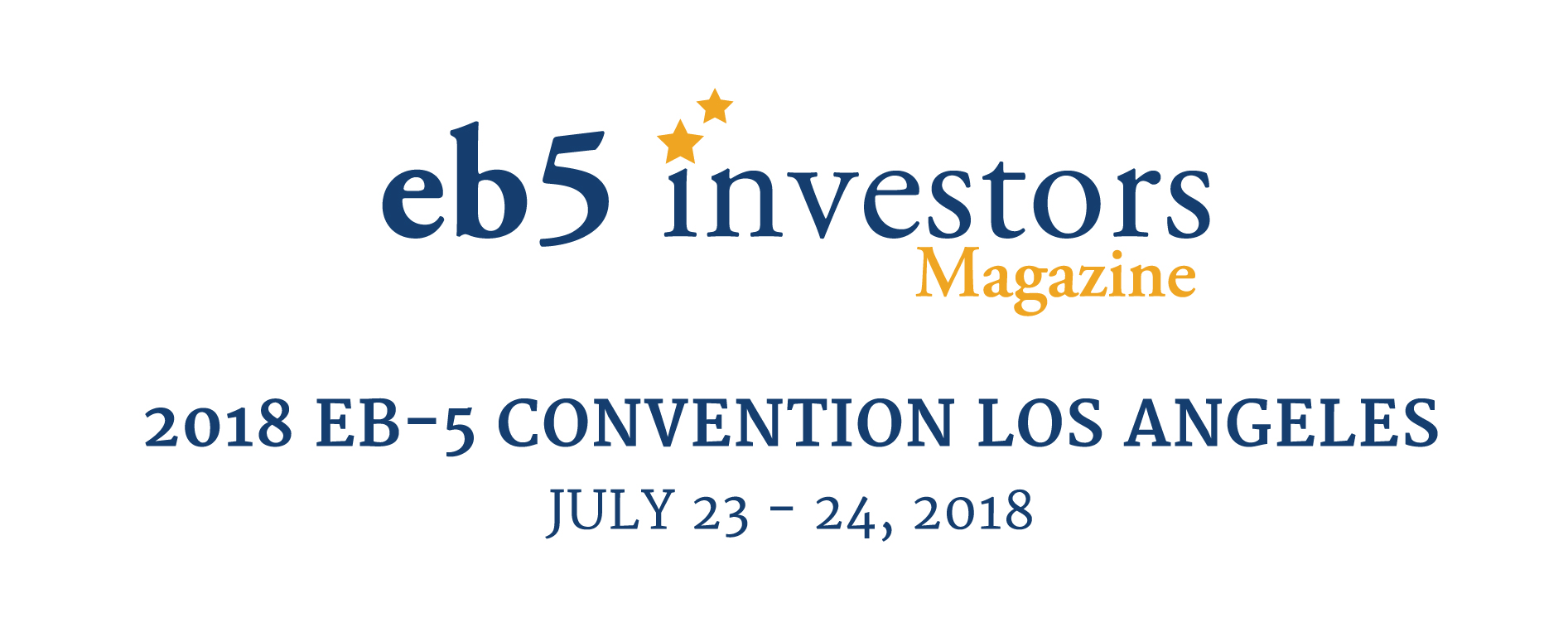 Immigration Boundaries on Redeployment
Material Change Issues:  USCIS Policy Manual, Volume 6, Part G, Chapter 4.C.
If material changes occur after the approval of the immigrant petition, but before the investor has obtained CPR, such changes would constitute good and sufficient cause to issue a notice of intent to revoke.
A change is material if the changed circumstances would have a natural tendency to influence or are predictably capable of affecting the decision.
Impact on Redeployment:
Investors in pre-CPR status during retrogression impacted
Is the initial projected completed without material change?
Has EB5 money been spent in accordance with I-526 BP?
Have all jobs been created in accordance with I-526 BP and econ report?
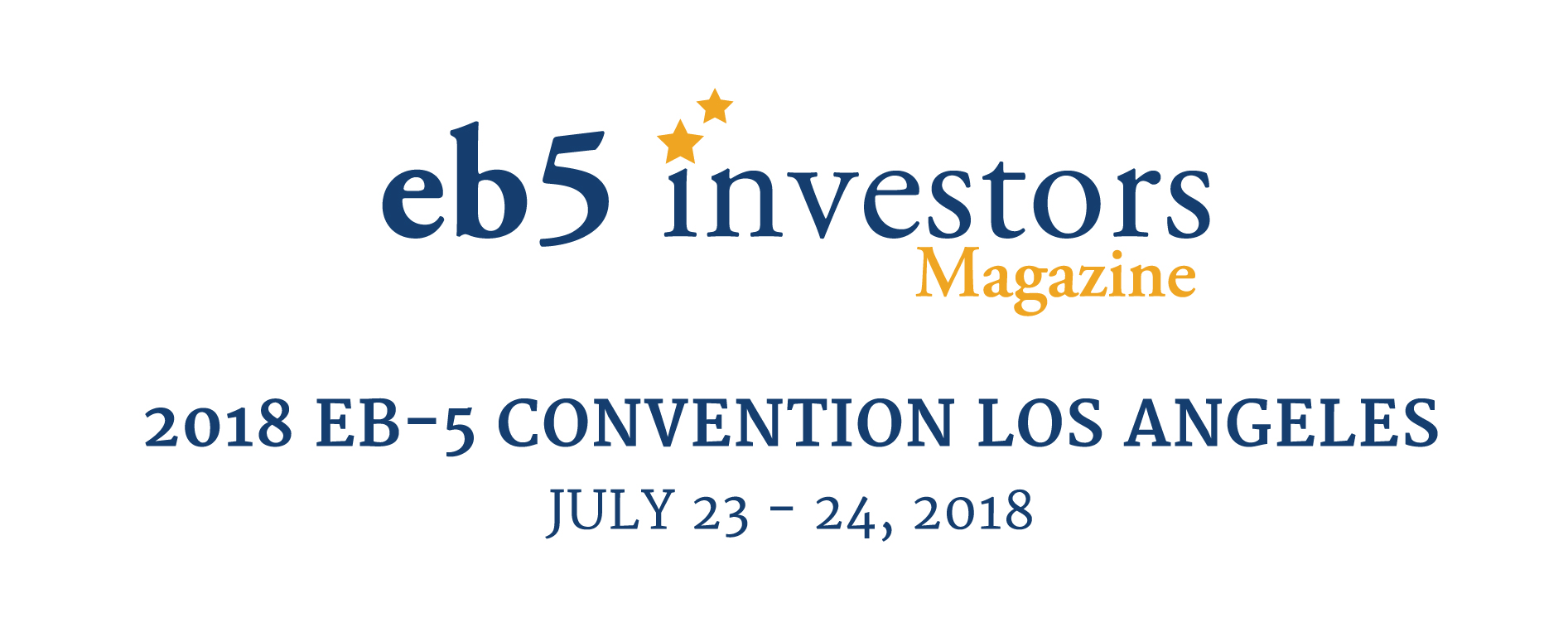 USCIS Guidance on Redeployment
“At Risk” Requirements under Izummi
NCE must make full $500K available to the JCE
Reserve funds at NCE not considered “at risk”
Funds must remain at the NCE during “at risk” period
Izummi has no guidance on whether redeployment is required

“At Risk” Period
Defined by USCIS in the Policy Manual as the “2-year period of conditional permanent residence” (June 14, 2017 Policy Alert)
Draft “Guidance on the Job Creation Requirement and Sustainment of Investment for EB-5 Adjudication of Form I-526 and Form I-829” August 2015
Single NCE
Cannot be held in the NCE bank account or escrow account
Investment funds lost meets sustainment requirement
Policy Alert “Job Creation and Capital At Risk Requirements for Adjudication of Form I-526 and Form I-829” June 2017
At risk period defined
Further deployment may be used to meet at risk requirement
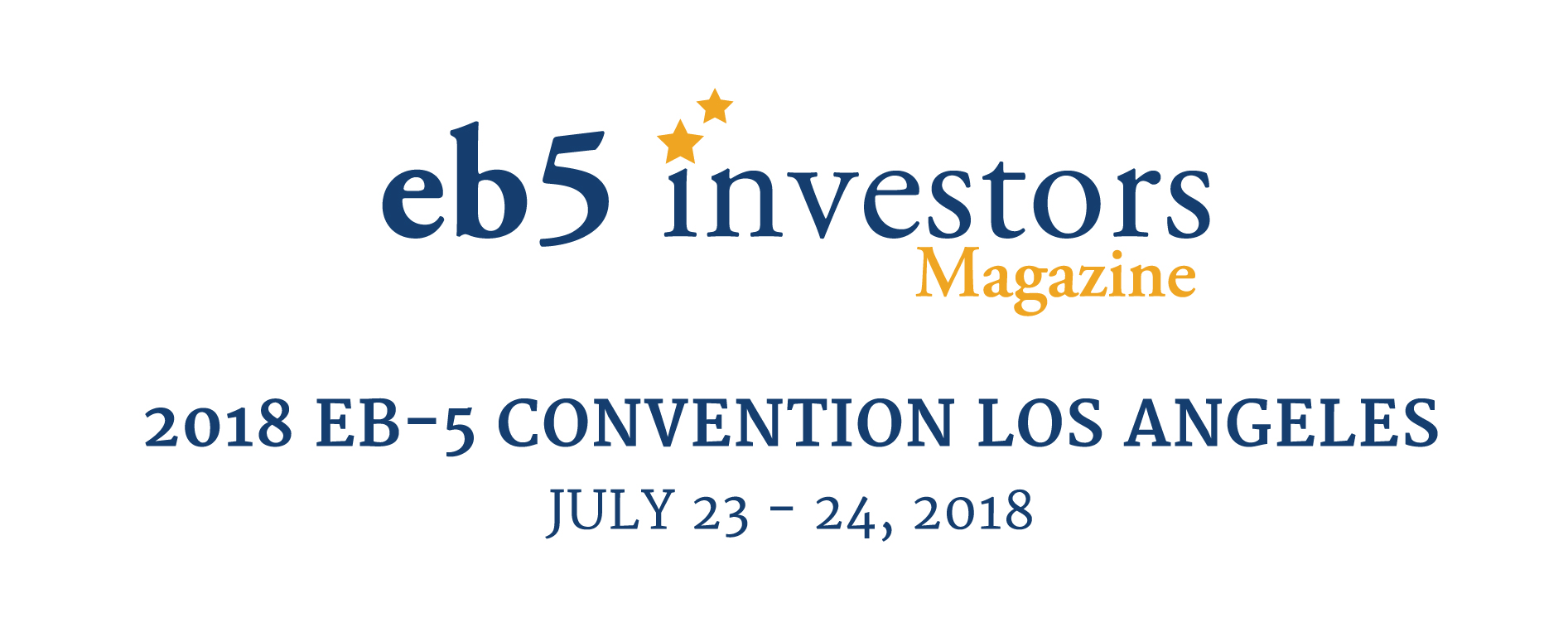 USCIS Policy Manual Guidance
Volume 6, Part G, Chapter 2:  At Risk Requirements
Before the job creation requirement is met, the following at-risk requirements apply:
The immigrant investor must have placed the required amount of capital at risk for the purpose of generating a return on the capital placed at risk;
There must be a risk of loss and a chance for gain;
Business activity must actually be undertaken; and 
The full amount of the investment must be made available to the business(es) most closely responsible for creating the employment upon which the petition is based.
Once the job creation requirement has been met, the capital is properly at risk if it is used in a manner related to engagement in commerce (in other words, the exchange of goods or services) consistent with the scope of the new commercial enterprise’s ongoing business:
The immigrant investor must have placed the required amount of capital at risk for the purpose of generating a return on the capital placed at risk;
There must be a risk of loss and a chance for gain; and
Business activity must actually be undertaken.
Chapter 4:  Material Change
Further deployment of capital that occurs before the immigrant investor becomes a conditional permanent resident must be adequately described in the Form I-526 record.
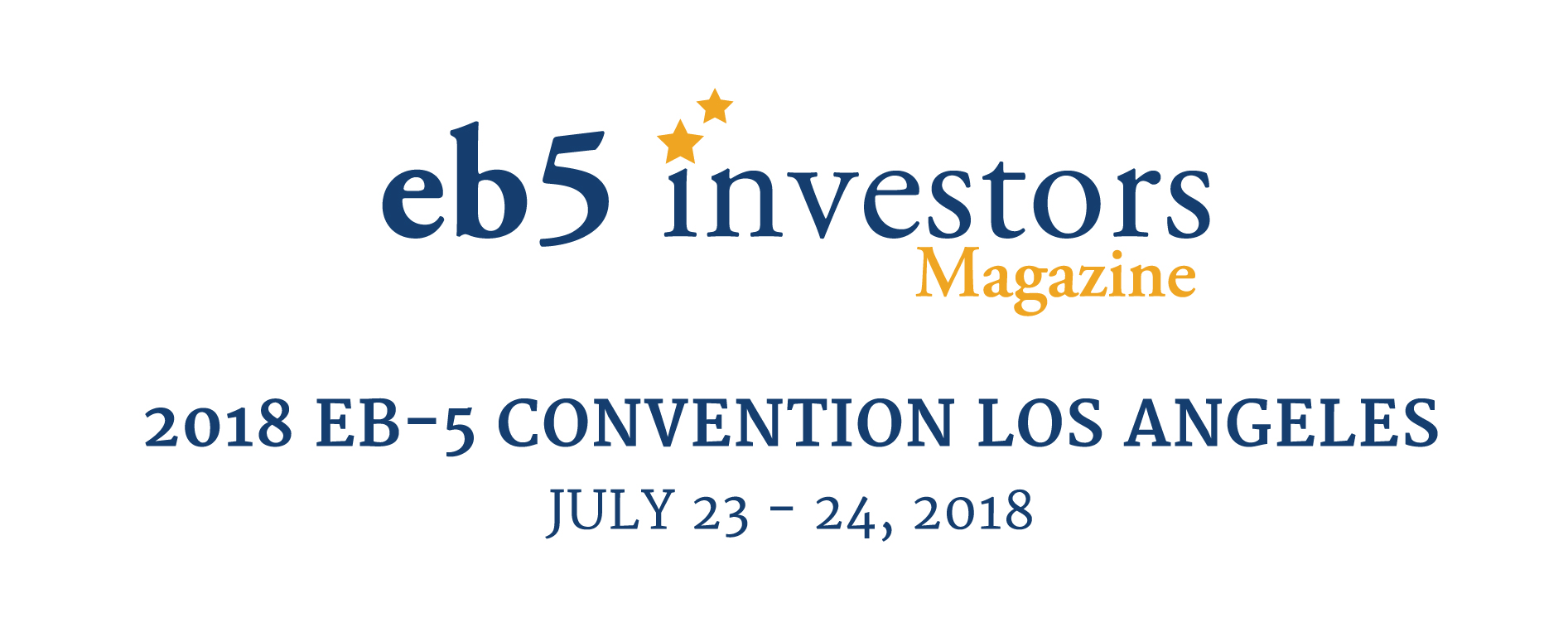 USCIS Policy Manual Guidance
Volume 6, Part G, Chapter 2:  At Risk Redeployment Examples
If the scope of a new commercial enterprise was to loan pooled investments to a job-creating entity for the construction of a residential building, the new commercial enterprise, upon repayment of a loan that resulted in the required job creation, may further deploy the repaid capital into one or more similar loans to other entities.
The new commercial enterprise may also further deploy the repaid capital into certain new issue municipal bonds, such as for infrastructure spending, as long as investments into such bonds are within the scope of the new commercial enterprise in existence at the time the petitioner filed the I-526 Petition.
Officers must determine whether further deployment has taken place, or will take place, within a commercially reasonable time and within the scope of the new commercial enterprise’s ongoing business.
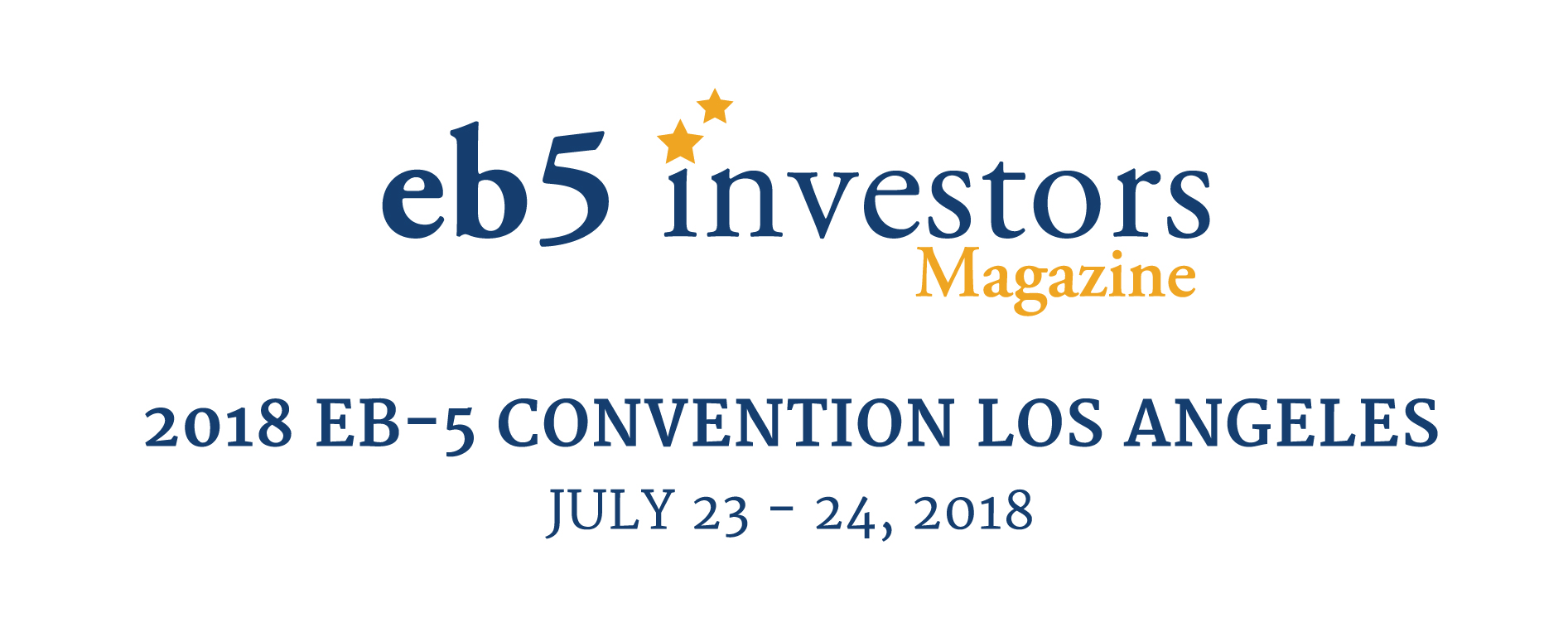 Securities Boundaries to Redeployment
When documents did not contemplate redeployment – older cases
What authority does the Manager have?
What is the business purpose listed in the LLC/LP Agreement?
What processes for investor consent should be used?
Can we use negative consent – if you don’t respond, have you consented?
Amendment to LLC Operating Agreement for business of the fund?
When documents did contemplate redeployment – newer cases
Can Manager make the redeployment determination itself?
What is the best practice?  Should investor consent be obtained anyway?
Can negative consent be used?
Is an Registered Investment Advisor (RIA) required?
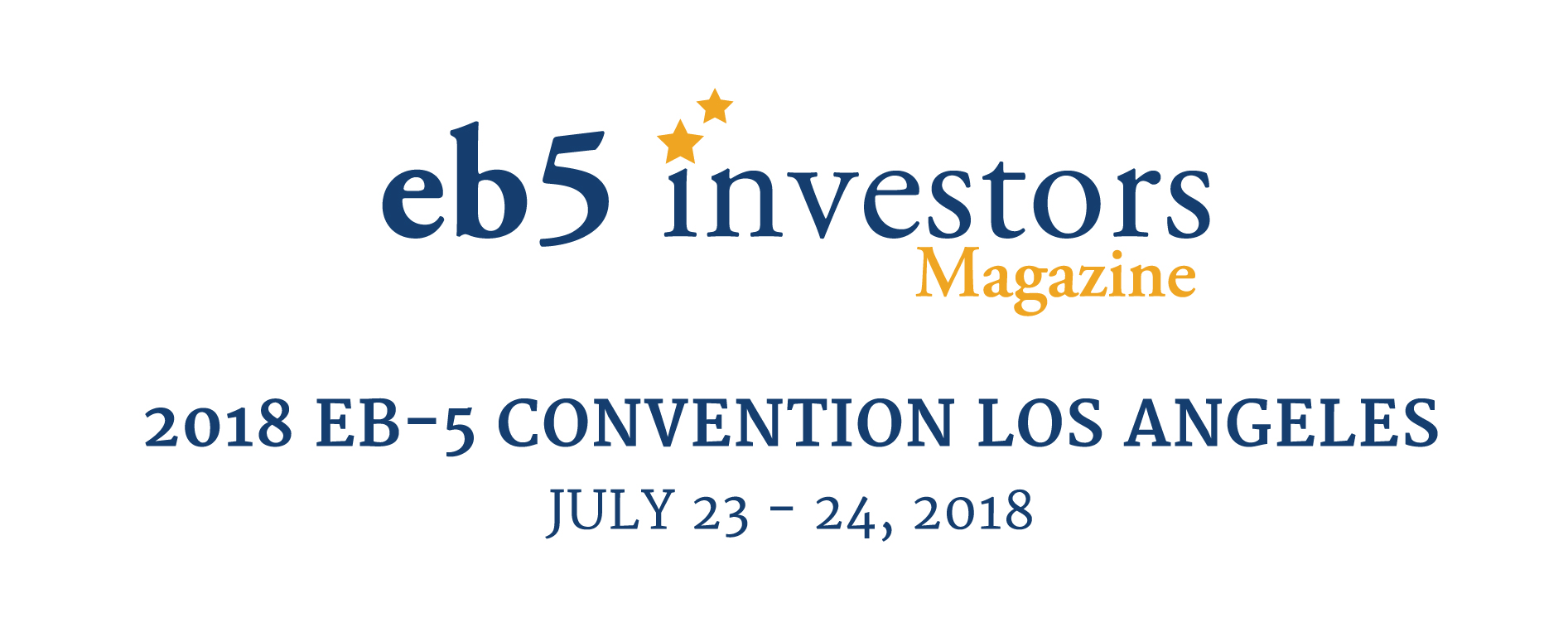 Boundaries to Redeployment:  Selecting a Redeployment
Risk Profile of the new investment – lien position?
Type of Project – construction vs. income generating
Diversification of Investment – fund vs. specific use?
Liquidity of Investment – can earlier investors be exited sooner?
Capital Stack of the Redeployment – Budget?
Who Evaluates Options – RIA?
What is the asset class?  Is it like to like investment?  
What is the sponsor history?  
Is there a conflict of interest?
What is the geographic area of the new project?
Optionality to investors – multiple choices?
Higher returns to investors?
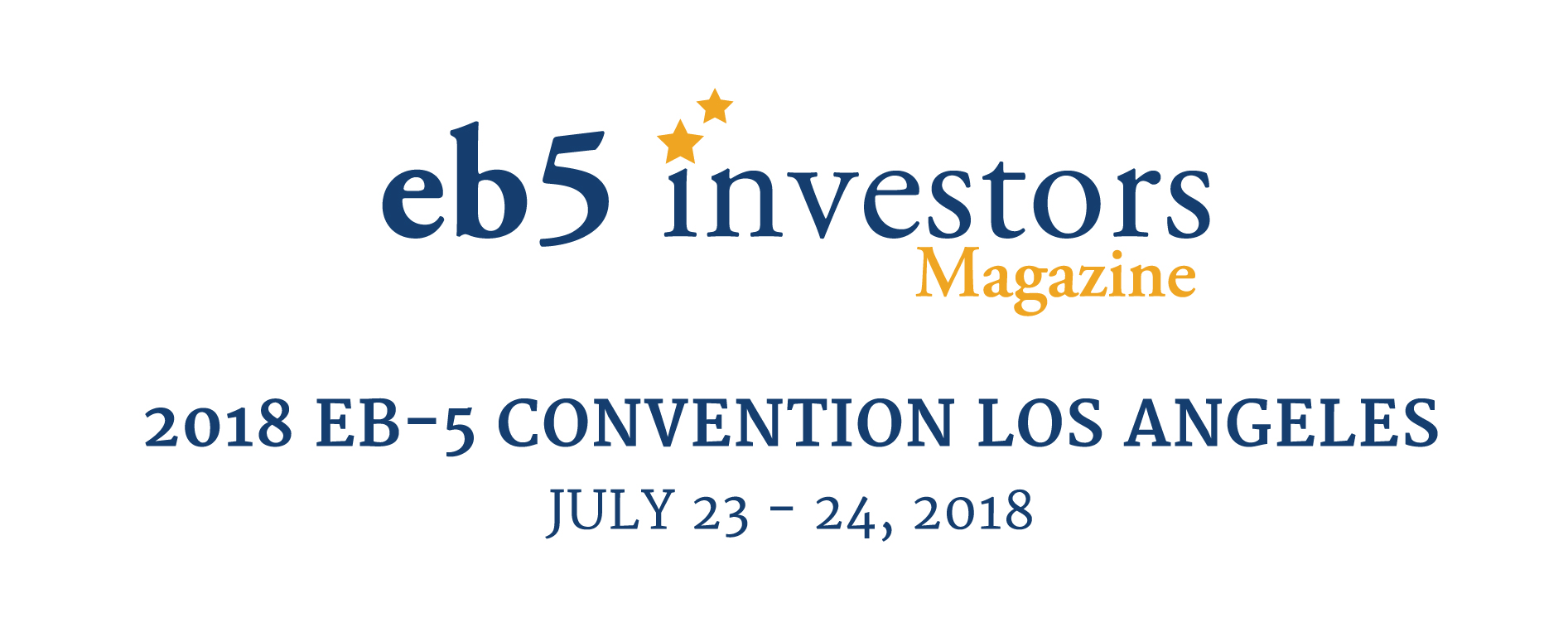 Strategies for RedeploymentObtaining Investor Consent
Educating Investors on Redeployment and Immigration Requirements
Allow investors to exit pre-CPR status:
After withdrawing I-526 Petition and/or notification to USCIS; and
Following maturity of initial EB-5 loan or investment
Diversification of investment – redeployment into a fund
Is this similar enough to original business of the NCE?
Provide several options for redeployment?
Involving an RIA
Provide for higher preferred returns during redeployment
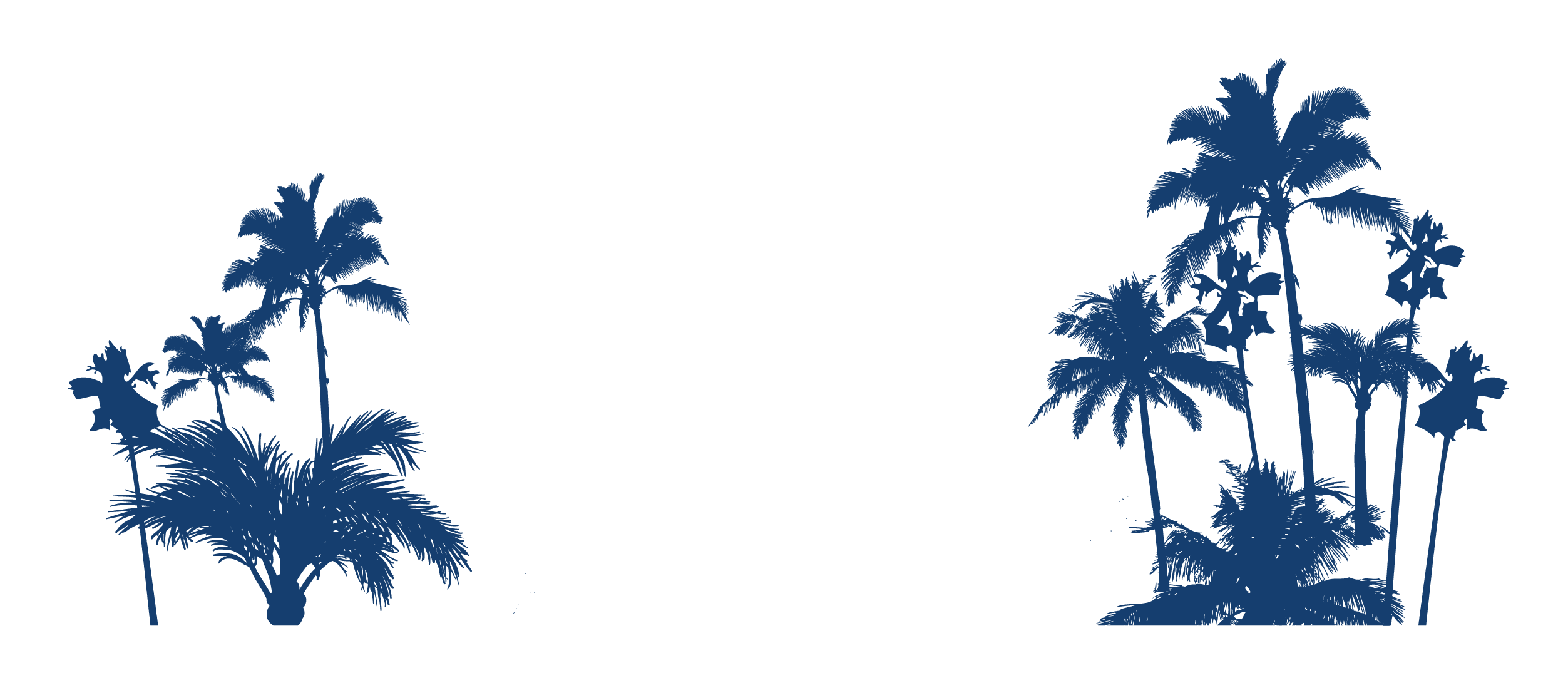 DISCLAIMER

This presentation outline and the presentation itself are for general education purposes only and are not intended to provide specific guidance or legal advice about what to do or not to do in any particular case. You should not rely on this general information to make decisions about specific immigration matters. If you are not yourself a lawyer, you should seek the assistance of an immigration lawyer to help you resolve these issues. Thank you.